Escuela de Fuerza de Padres
30 de julio, 2016
¿Qué es la abogacía?
Actividad individual o de grupo que tiene la meta de influenciar decisiones en instituciones políticas, económicas y sociales 
La abogacía es el proceso de:
Expresar sus perspectivas y preocupaciones 
Acceder a información 
Defender y promover sus derechos y perspectivas
PODER Y AUTORIDAD
Autoridad
La habilidad de dar órdenes, tomar decisiones y hacer obedecer
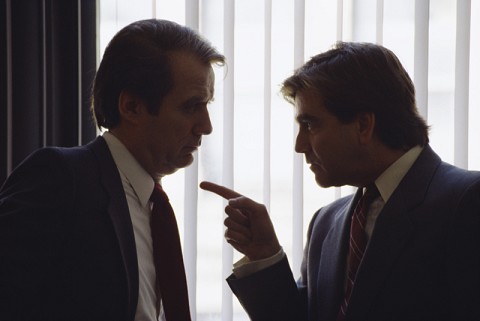 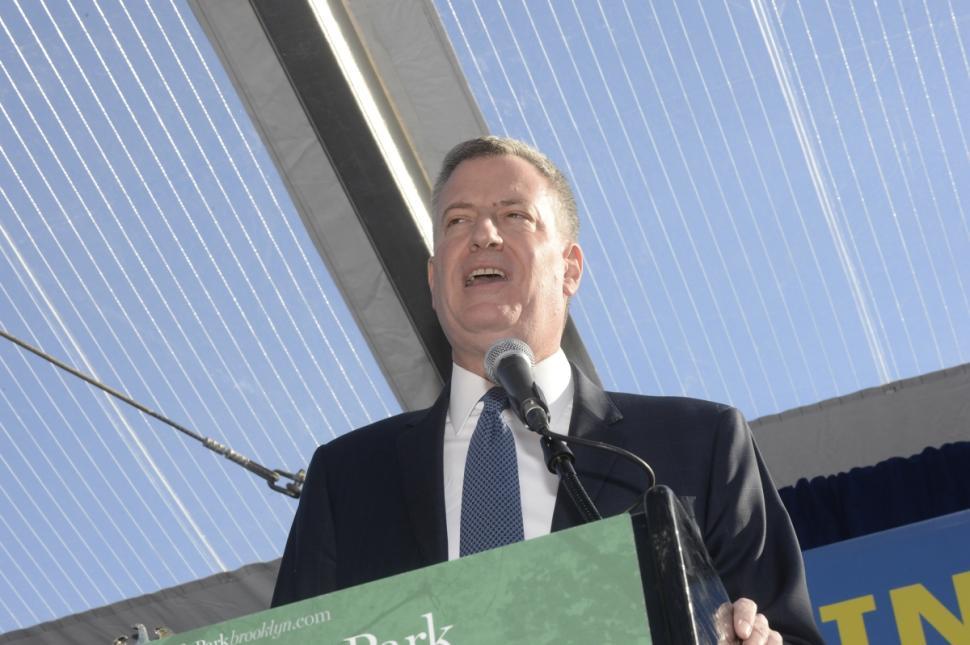 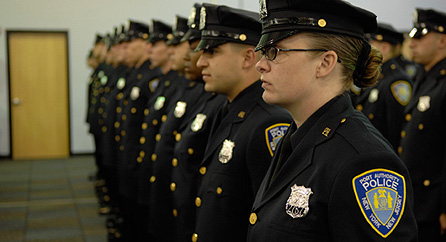 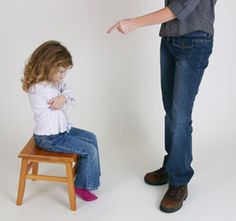 [Speaker Notes: Should I put pictures of authority figures?]
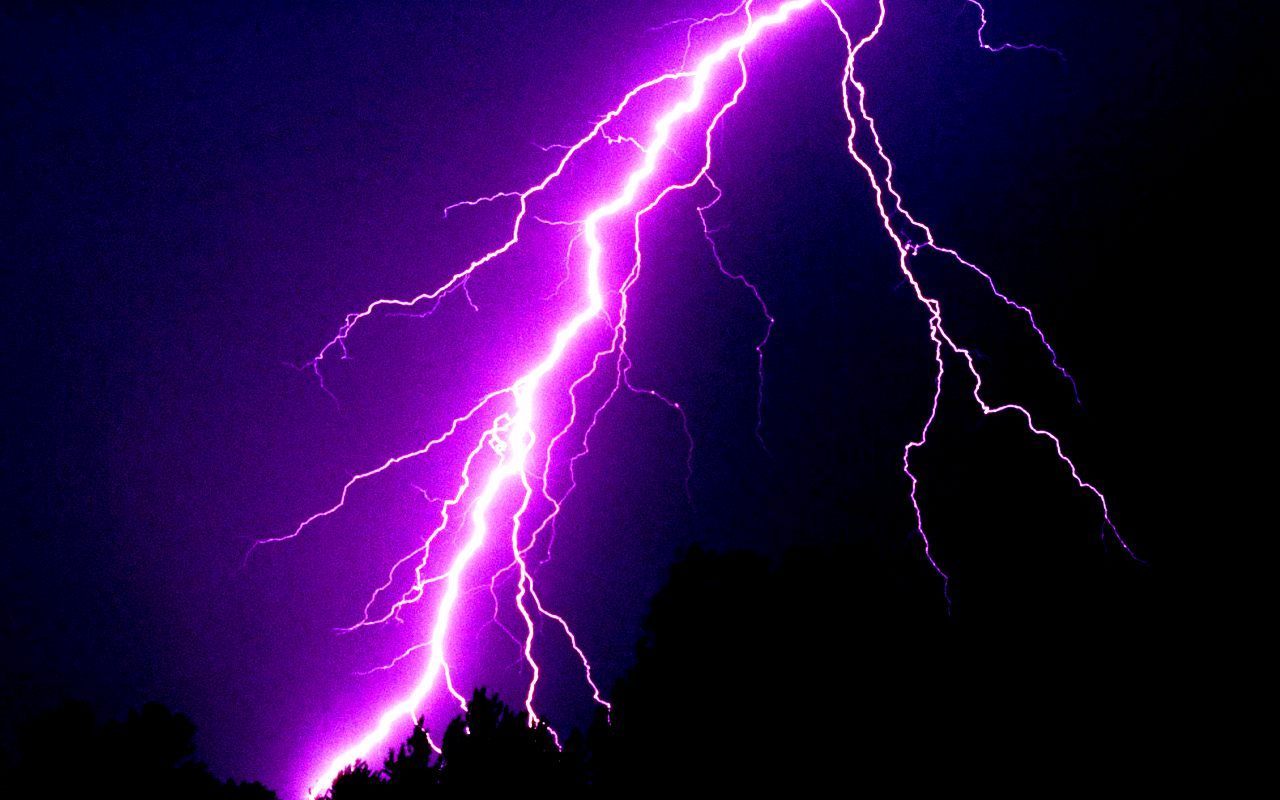 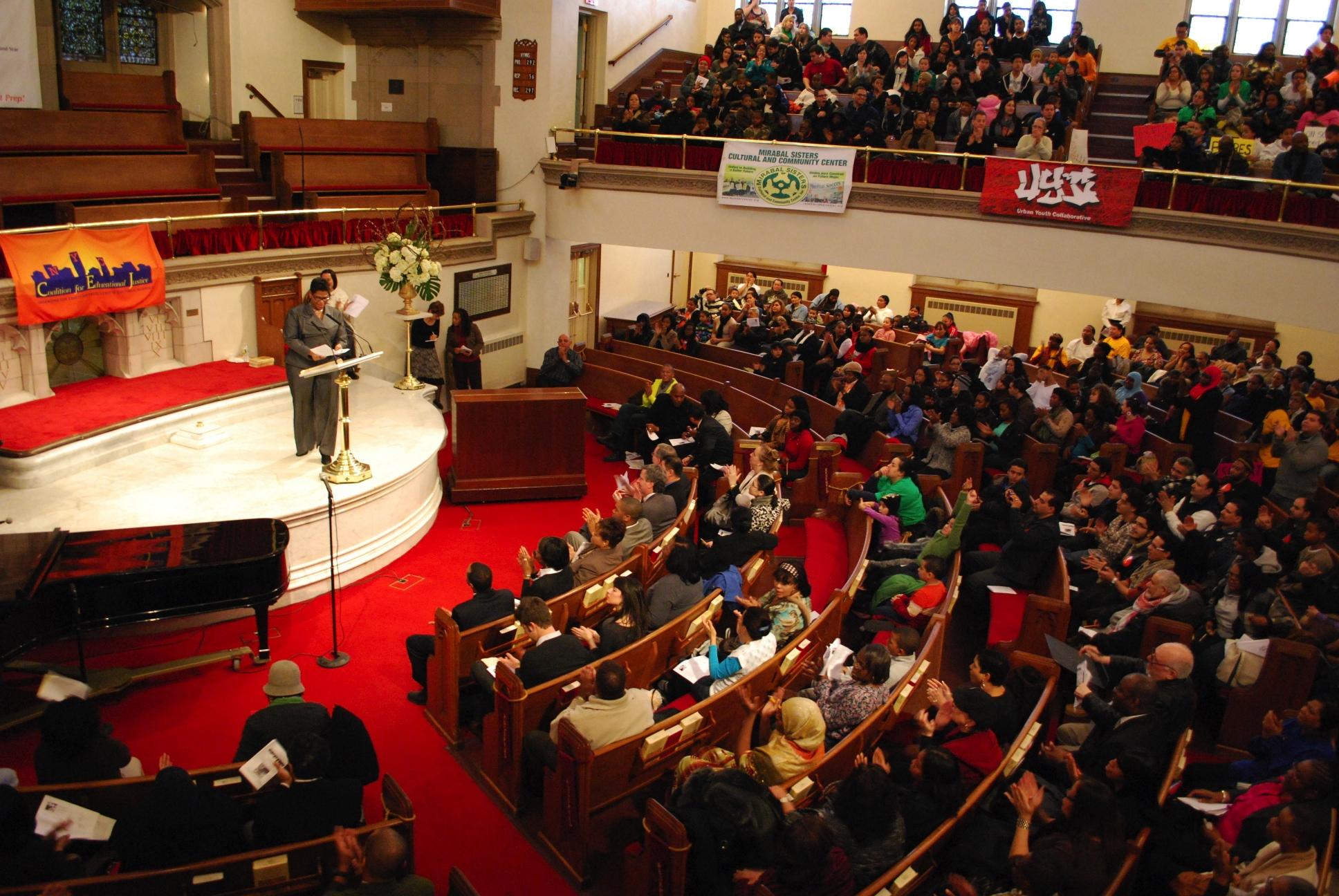 Poder
Habilidad de dirigir o influenciar el comportamiento de otras personas, inclusas aquellas en autoridad, o en el transcurso de eventos.
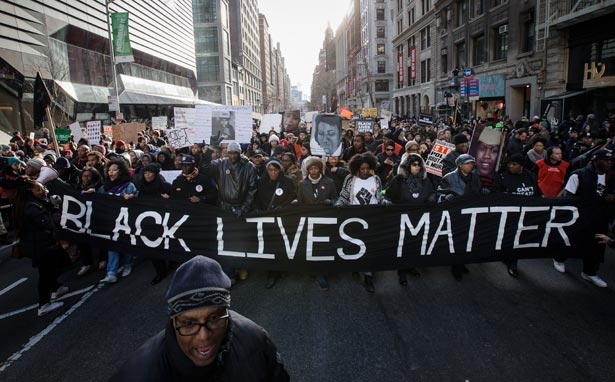 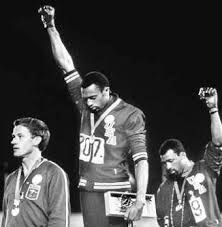 [Speaker Notes: Should]
Autoridad vs. Poder
El poder es innato. No requiere de consentimiento y no es algo que alguien le pueda dar, por eso no le pueden quitar su poder 
La autoridad es algo que otra persona le da a través de elecciones o nombramientos, etc. y también se puede quitar. 
Weber: el poder está ligado a las características innatas de personas o grupos, mientras que la autoridad está ligada a la posición social o los roles
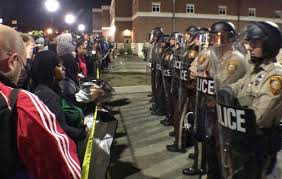 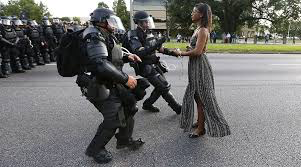 Estilos de poder personal
Ratón: Algunas personas evadimos nuestro poder
Hablar poco: cerrar la boca y silenciar su voz
Siente que toda persona sabe más que usted 
Planea poco, pierde la meta y el centro de concentración 
Se pone nerviosa/o y a la defensiva 
Solo quiere que las personas se lleven bien
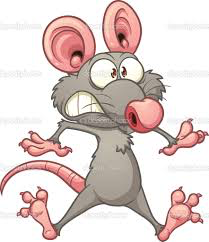 Toro: Algunas personas imponemos para tener poder 
Hablar mucho: Habla mucho fuera del tema 
Siente que sabe más que el resto de la gente 
Planea mucho, piensa las cosas demasiado 
Se enoja y es agresiva/o
No le importa lo que piensan las otras personas
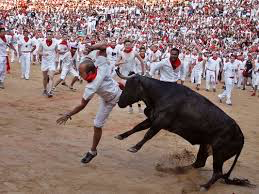 Águila:  Usa el poder de una manera equilibrada 
Sabe cuándo debe hablar y cuándo callar
Planea de modo estratégico
Controla sus emociones cuando es necesario
Escucha  y observa antes de hablar 
Es consciente 
de sí mismo/a
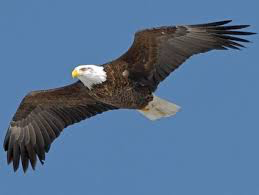 Assata Shakur
Es nuestra tarea pelear por nuestra libertad
Es nuestra tarea ganar 
Debemos amarnos y protegernos entre nosotras/os
No tenemos nada que perder, solo nuestras cadenas